STRAINS
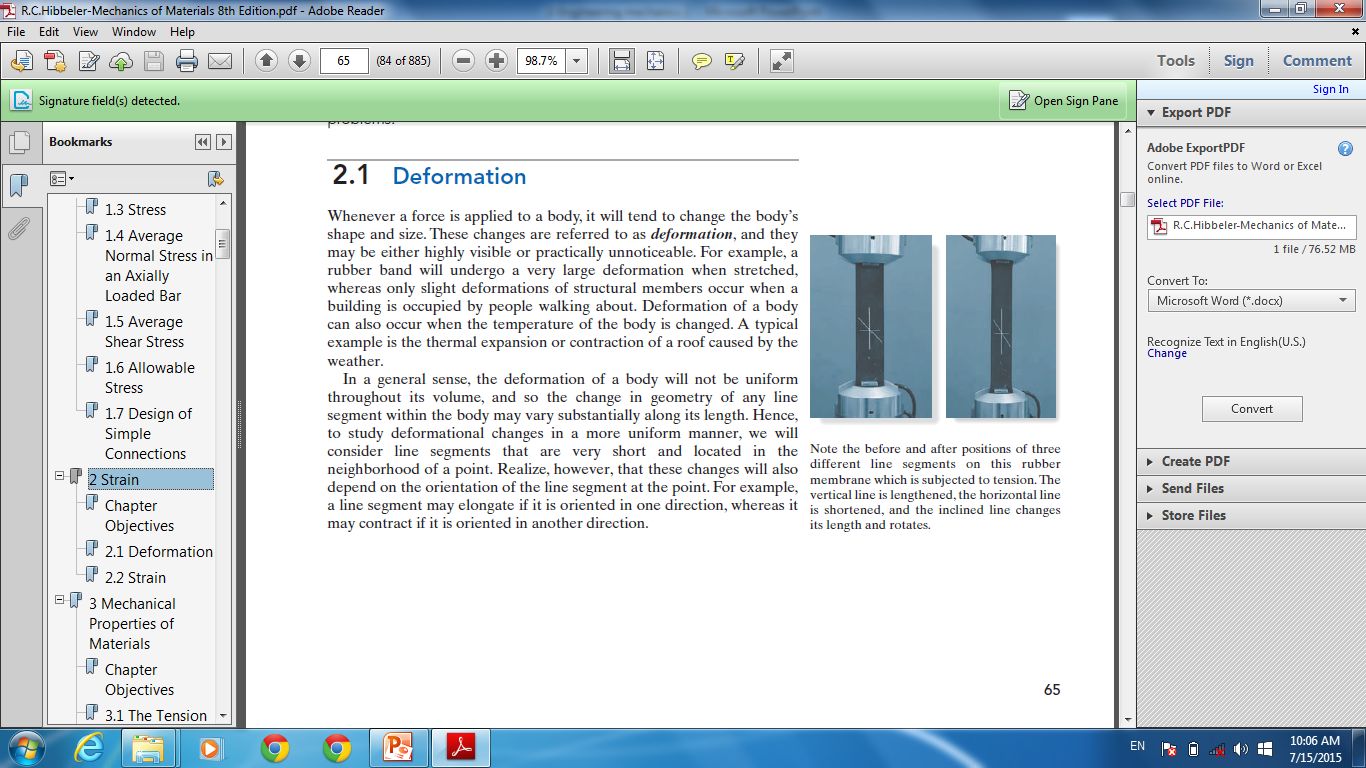 1
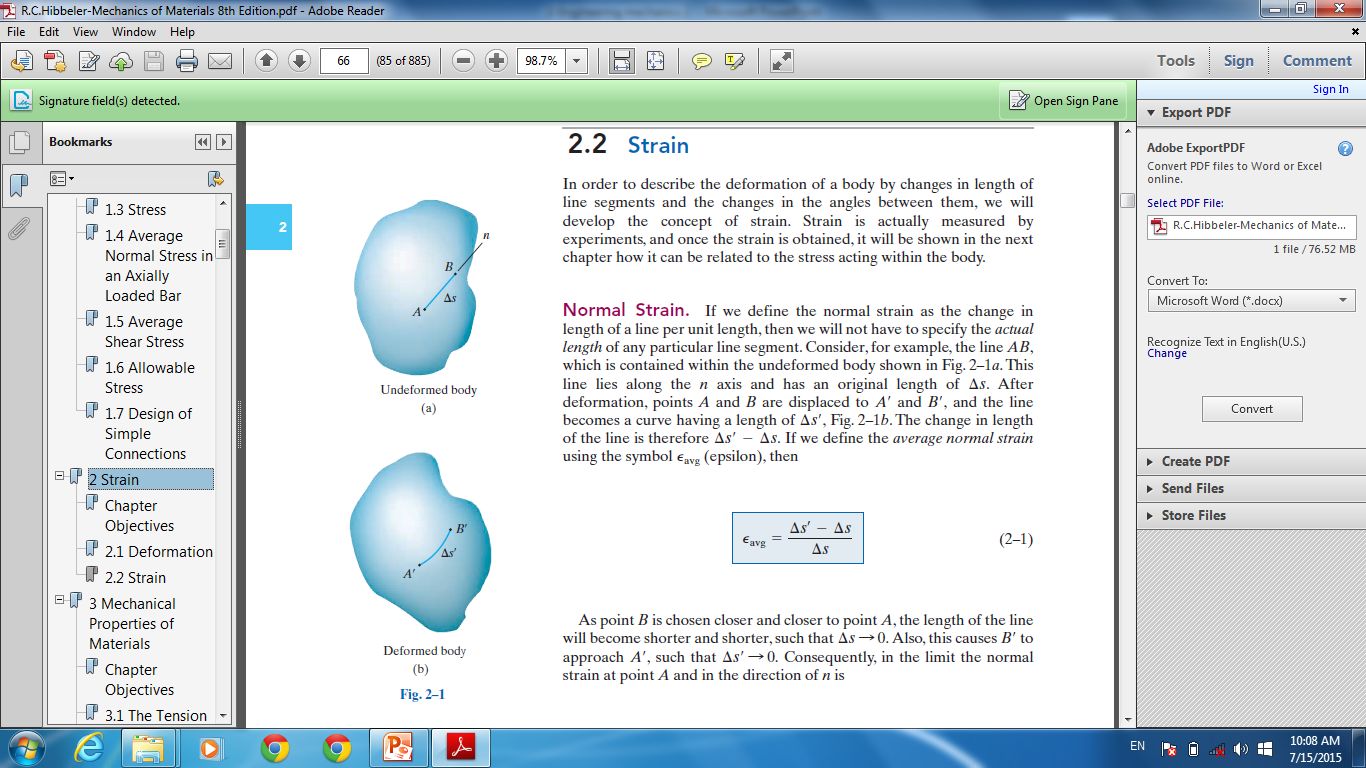 2
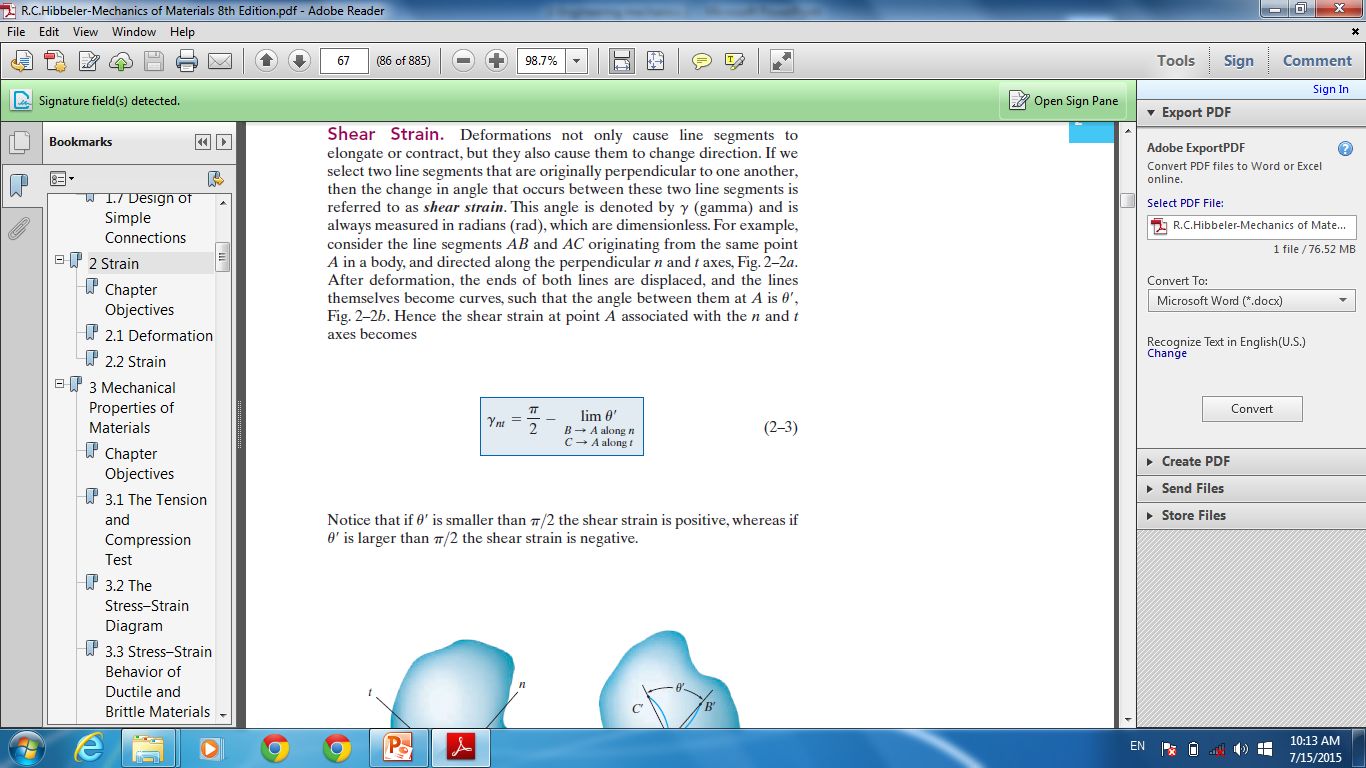 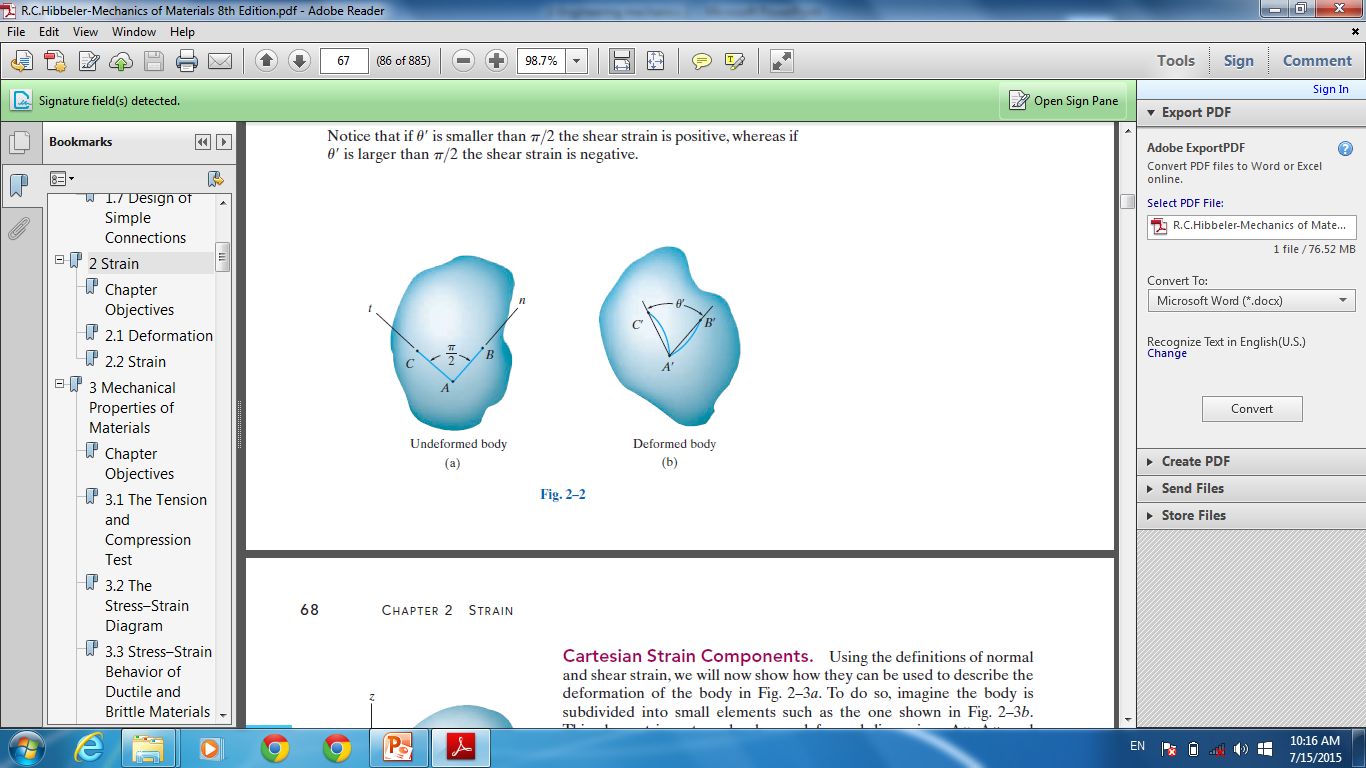 3
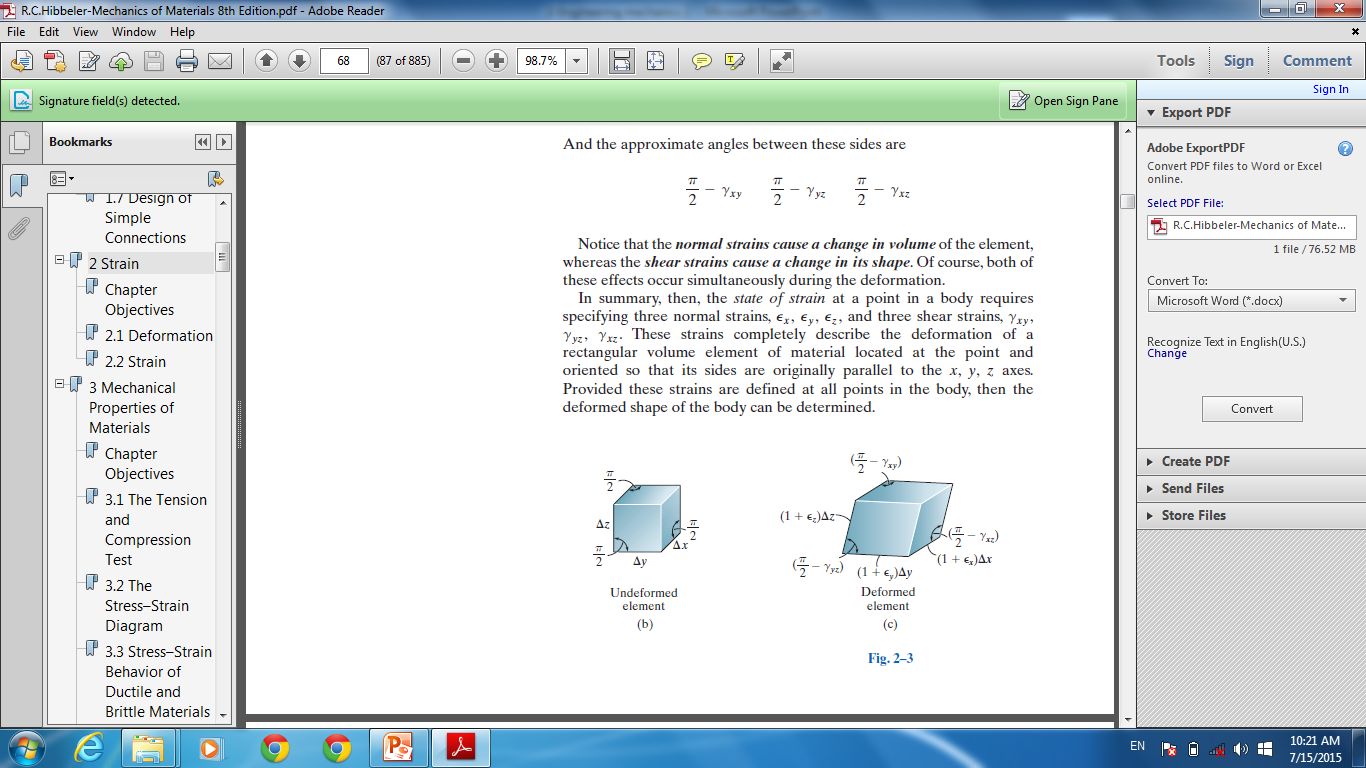 4
Example
Force P is applied to the arm ABC, the arm rotates about pin A through an angle of 0.05ᵒ
Determine the normal strain in wire BD.
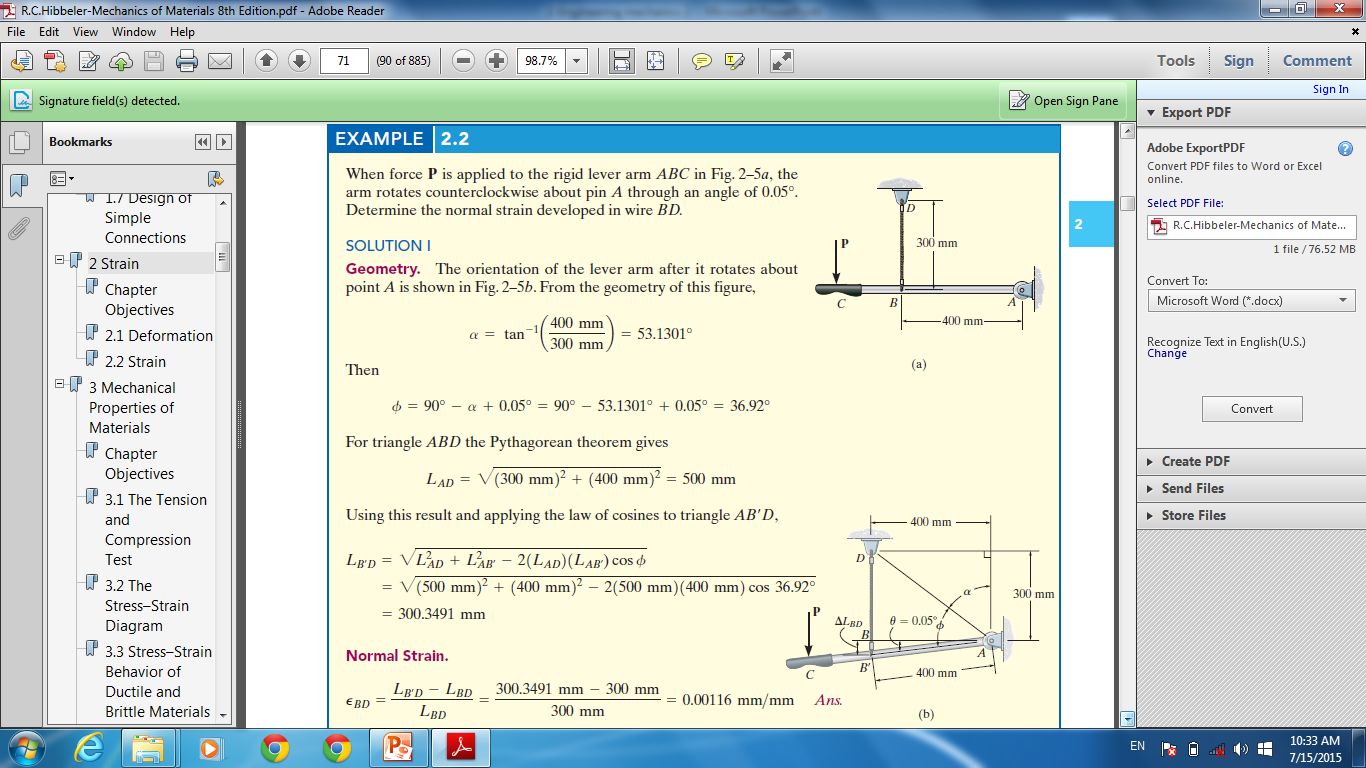 Solution
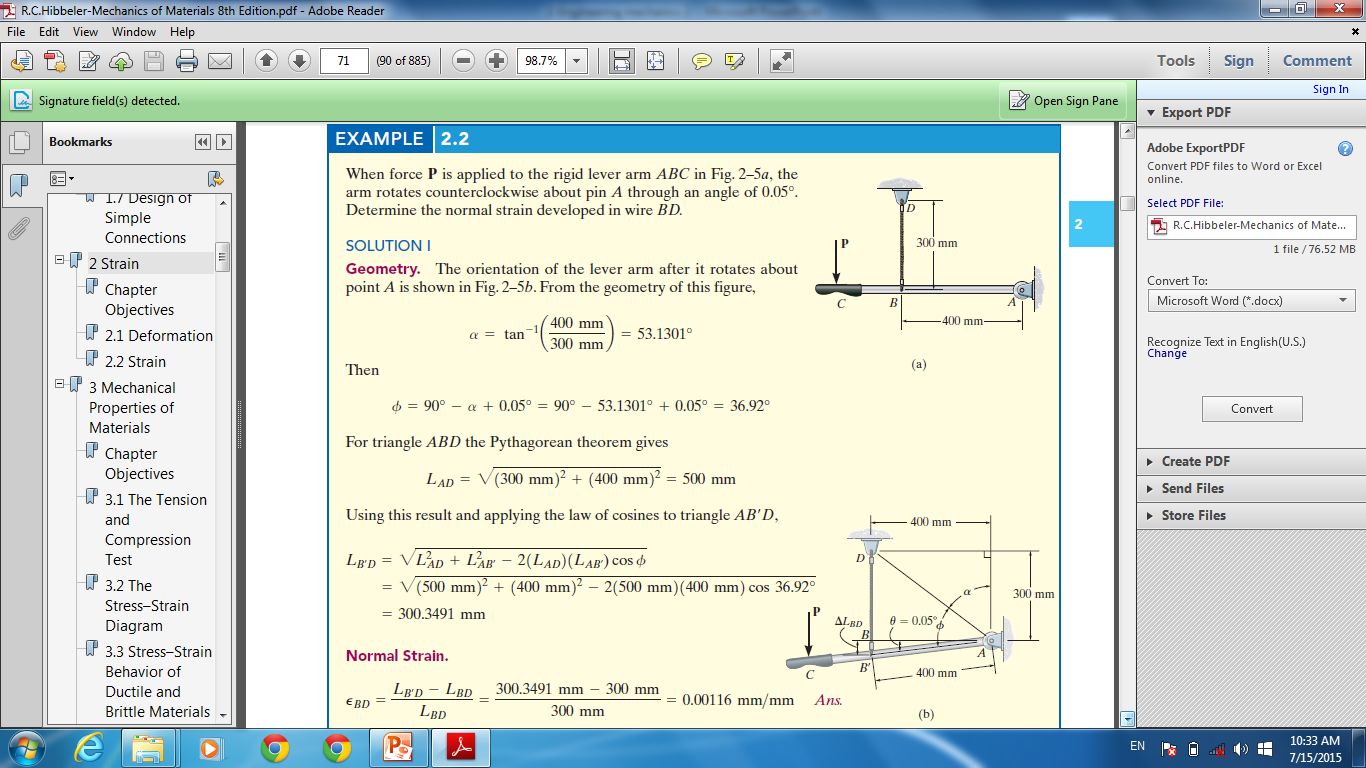 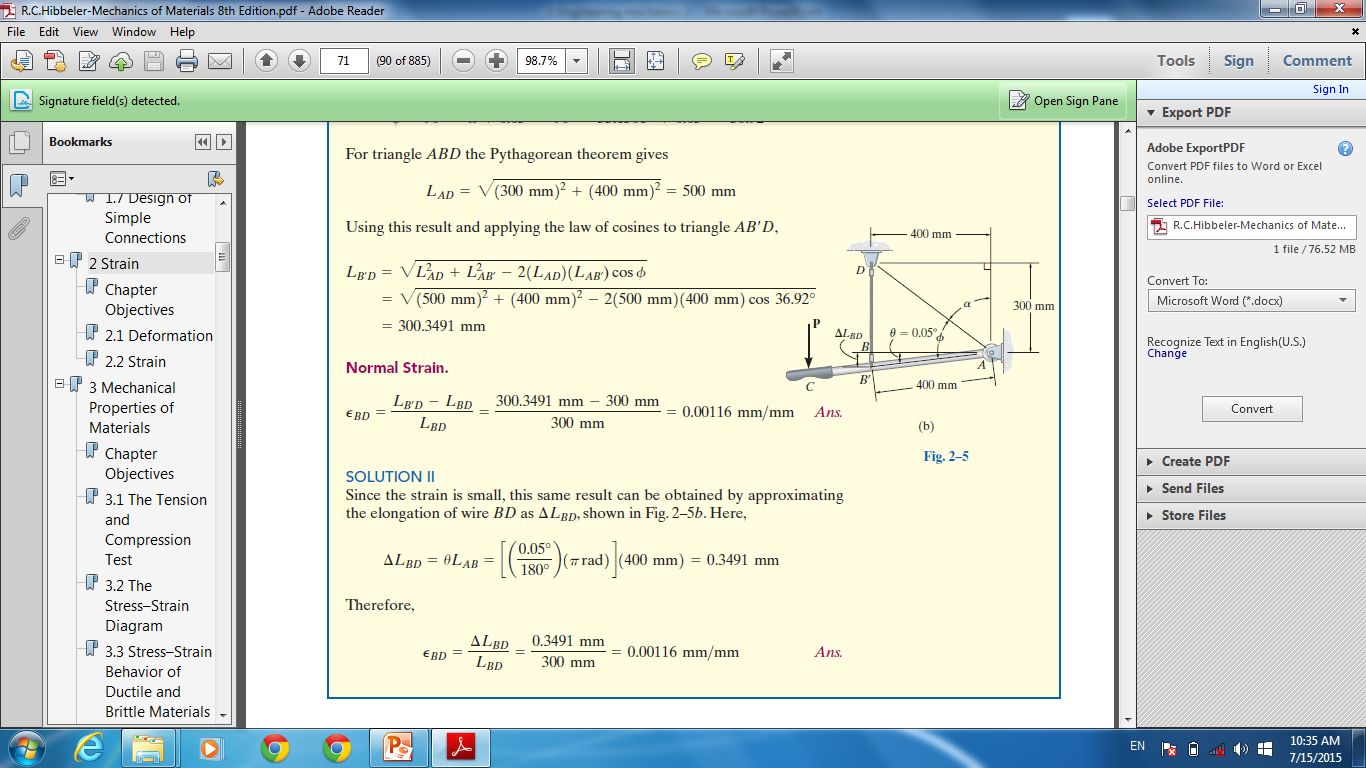 5
Example
If Force P is applied to the end D and cause rotate member CBD by ϴ= 0.3ᵒ
Determine the normal strain in the cable AB.
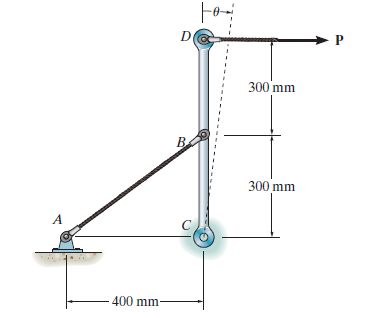 Solution
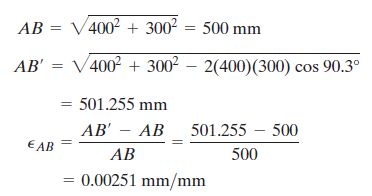 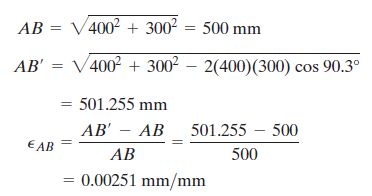 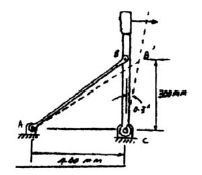 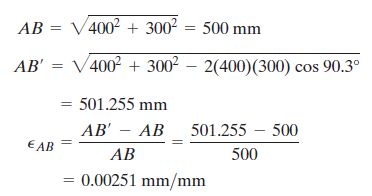 6